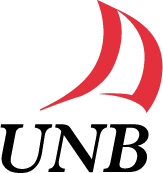 Do Character-level Language Models Capture Knowledge of Multiword Expression Compositionality?
Ali Hakimi Parizi, Paul Cook
Faculty of Computer Science, University of New Brunswick
ahakimi@unb.ca, paul.cook@unb.ca
Multiword Expressions
Character Level Language Models
Multiword expressions (MWEs) are word combinations that display some form of idiomaticity.
The probability of the next character is determined based on previous characters.
Can estimate the probability of out-of-vocabulary words, unlike word-level language models.
Compositionality refers to the degree to which the meaning of a MWE can be predicted by combining the meanings of its components.
End User
End + User
Compositional
Its meaning is related to “game” to some degree
Game Plan
Semi Compositional
We cannot infer its meaning from its components
Couch Potato
Non- Compositional
Training Data and Evaluation Dataset
Results
For all experiments, we train our models over raw text Wikipedia corpora for either English or German
Preprocessing steps:
Use the WP2TXT toolbox to eliminate XML and HTML tags and hyperlinks.
Select a portion of data randomly.
Remove all other characters which are not in the language.
We evaluate our methods over two datasets:
English noun compounds, “ENCs”: contains 90 noun compounds, annotated on a continuous [0,5] scale.
The “GNC” dataset consists of 244 German noun compounds, annotated on a continuous [1,7] scale.
Target chars
“e”
“l”
“l”
“o”
1
2.2
-3.0
4.1
0.5
0.3
-1
1.2
0.1
0.5
1.9
-1.1
0.2
-1.5
-0.1
2.2
Output layer
W-hy
W-hh
-0.3
0.7
1
Hidden layer
0.3
-0.1
9
1
0.3
0.1
1
-0.5
-0.3
W-hx
1
0
0
0
0
1
0
0
0
0
1
0
0
0
0
1
Input layer
Conclusions and Future Work
http://karpathy.github.io/2015/05/21/rnn-effectiveness
Input chars
“h”
“e”
“l”
“l”
Character-level language models capture (some) knowledge about MWE compositionality.
Compositionality Equations
Word embedding models achieve higher correlation, but can't represent out-of-vocabulary or low-frequency words.
To calculate the compositionality, we use two different methods:
Future work:
Explore parameter settings of character-level language models: e.g., embedding size, batch size, learning rate, dropout.
MWE, C1 and C2  are vector representations for a multiword expression, its first component and its second componen,t respectively.
Each vector is the hidden state of the network after reading the whole word.
Consider other neural network architectures such as a bidirectional LSTM and sub-word level language models.
α is set to 0.7, and we use cosine similarity as our similarity measure.
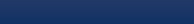